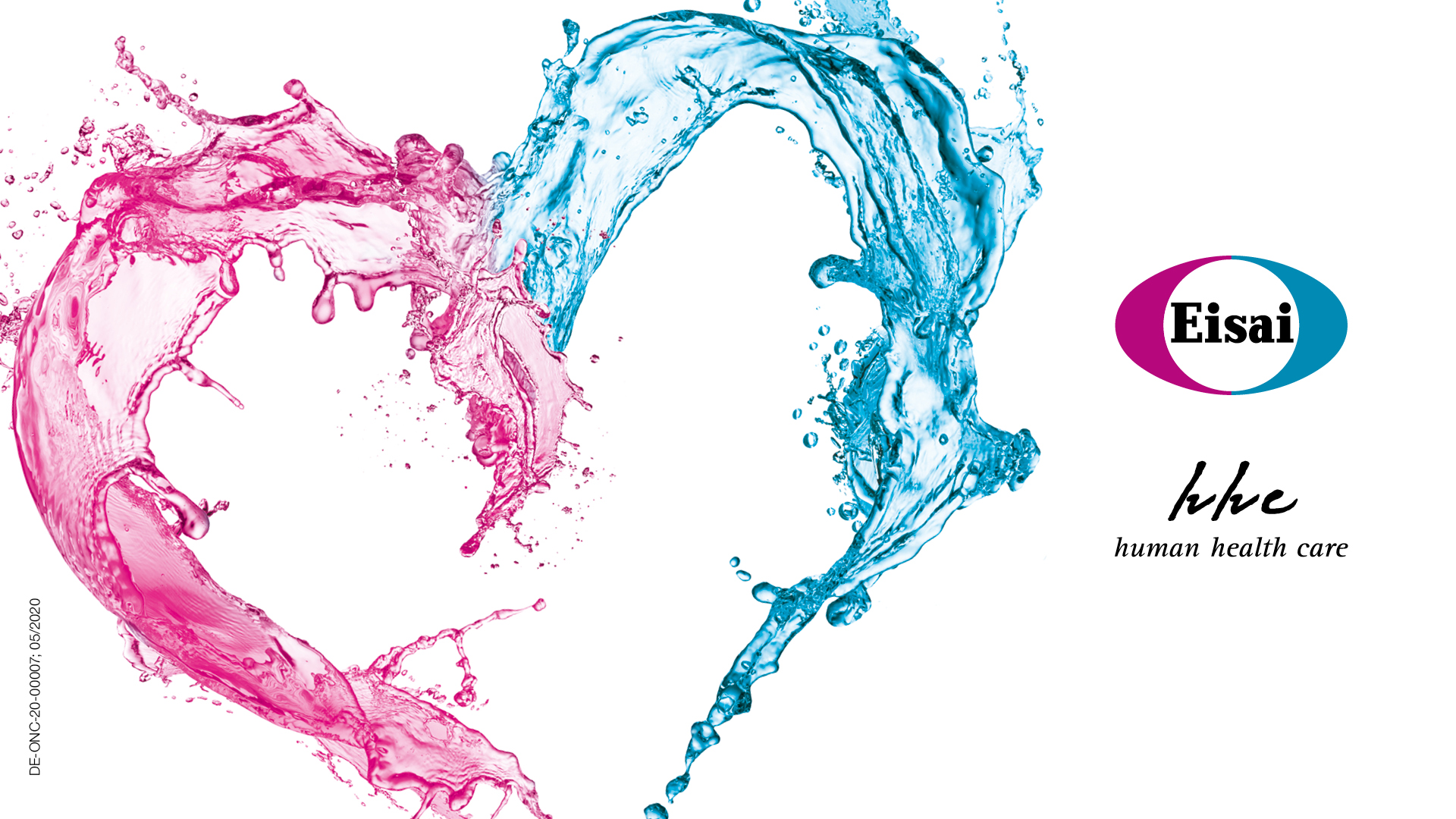 Ein starker Partner für Sie und Ihre Patienten!
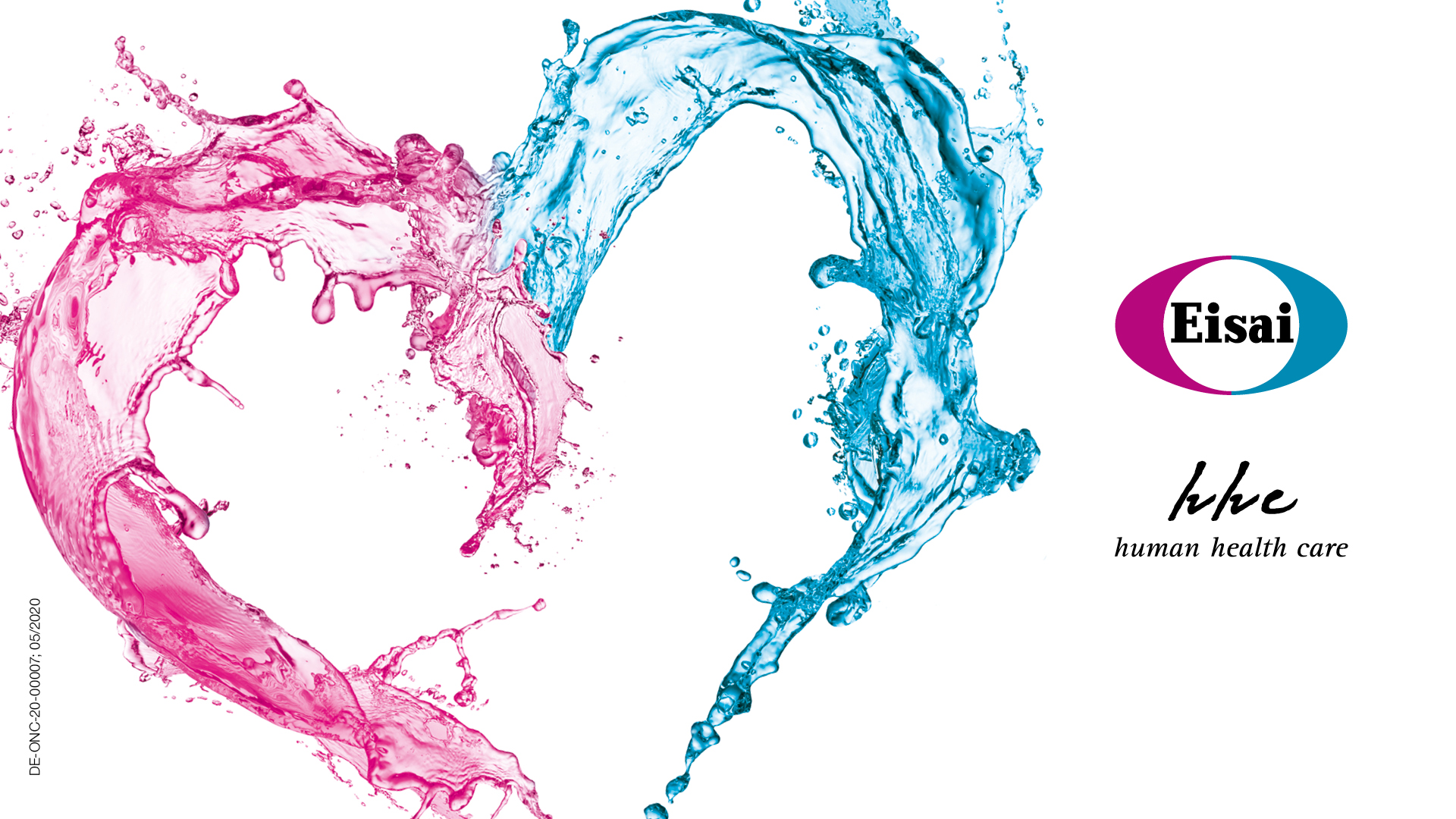 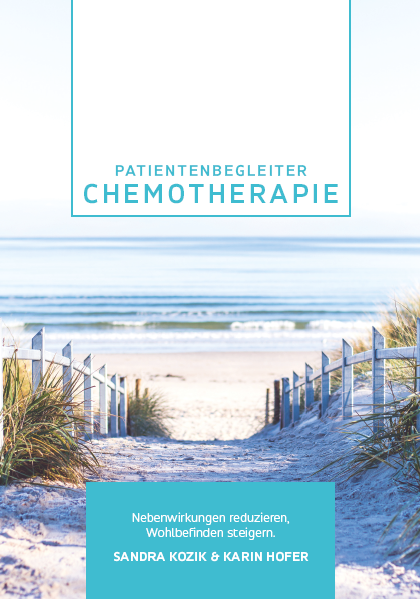 Ein starker Begleiter
für Sie und Ihre Patienten!
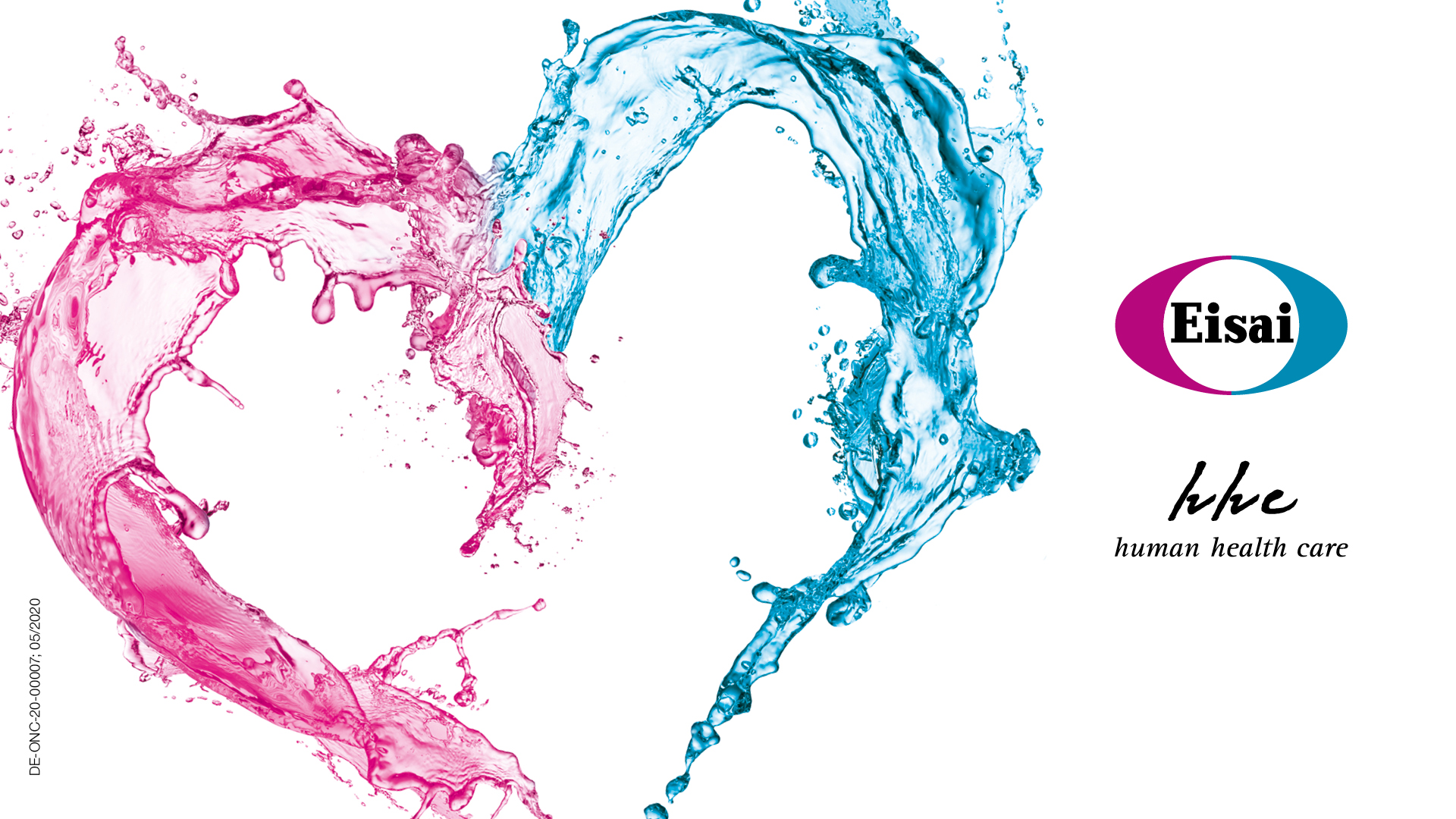 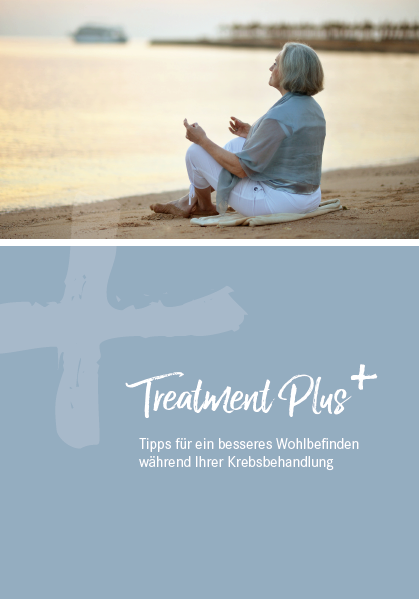 Tipps für ein besseres Wohlbefinden für Ihre Patienten!
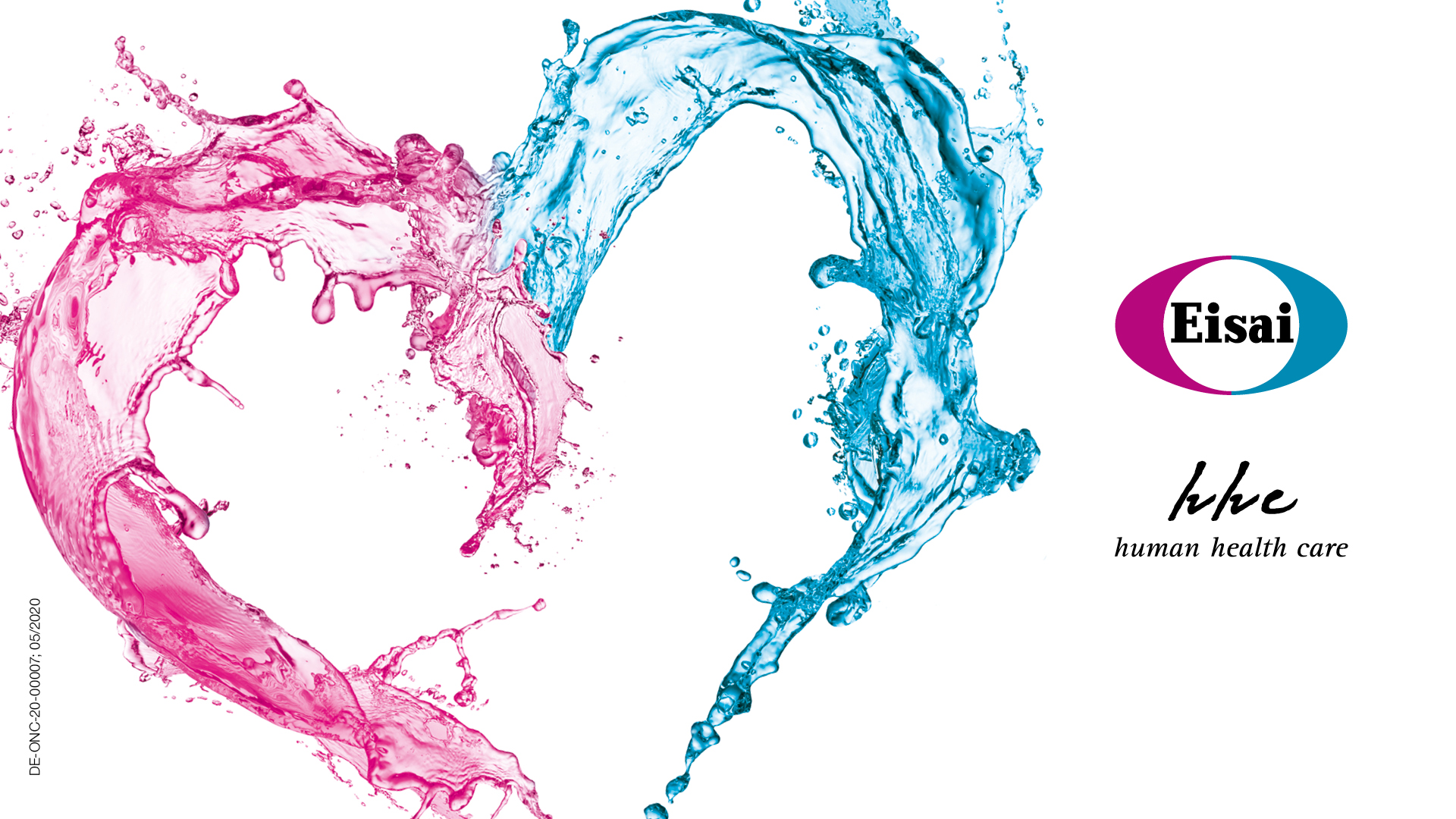 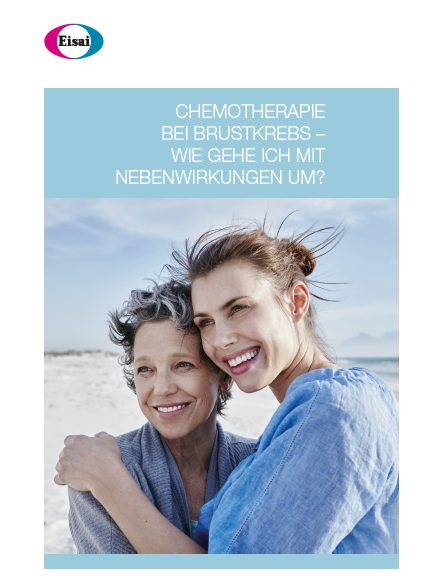 Ein Ratgeber für Ihre Patienten, auch in englisch, arabisch, türkisch, russisch, italienisch und polnisch erhältlich.